Vilniaus Užupio gimnazija projektas „Epochų ratu. Lietuviai pasaulyje“„Lietuviai Europoje“2c klasė
Domantas Juodkazis 
Adas Mikalauskas
                                                         Vilnius 2022
Projekto „Epochų ratu. Lietuviai Europoje“ darbo tikslas
Šio projekto darbo tikslas yra artimai susipažinus su žymių, bei Lietuvai stipriai nusipelniusių žmonių biografijomis ir darbais, per įvairias projekto veiklas, atskleisti lietuvių įtaką Europos kultūrai ir mokslui.
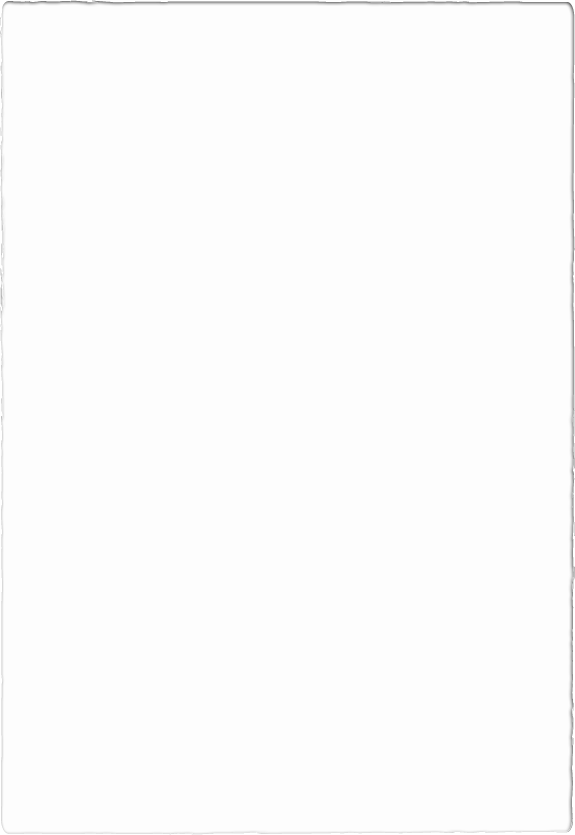 Lietuviai Europoje
Mūsų tema "Lietuviai Europoje" apie žmones, kurie atsidūrę ir apsigyvenę Europos šalyse savo darbais ir pasiekimais pačiose įvairiausiose srityse garsino Lietuvos vardą. Kai kurie iš jų Europoje atsidūrė bėgdami nuo karo sunkumų, kai kurie nuo sovietinio režimo, o kai kurie vedami meilės. Su šių žmonių biografijomis ir darbais susipažinome per įvairias projekto "Epochų ratu" veiklas.
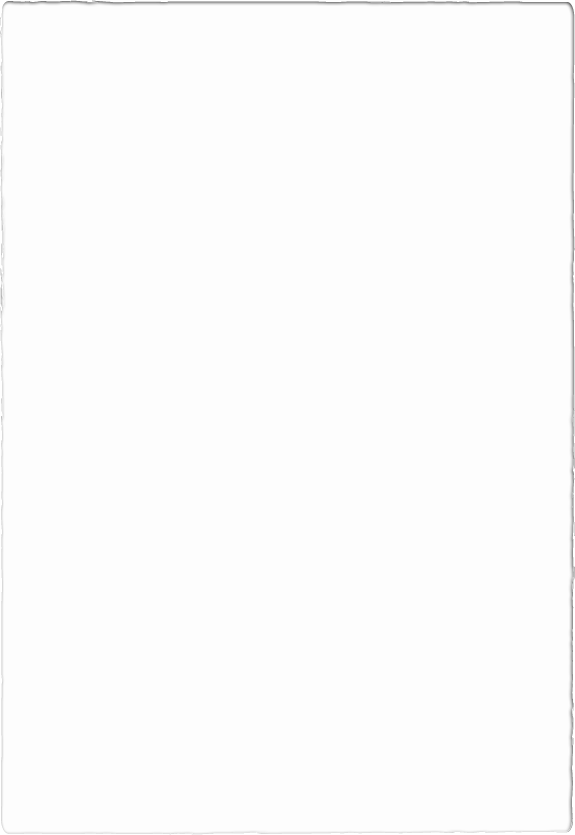 Antanas Maceina
Antanas Maceina yra laikomas vienu iš žymiausių Lietuvos pedagogų, filosofų, kultūros tyrinėtojų. 
Jo kūryba produktyvi, be to jis „filosofavo lietuviškai“. Antanas Maceina aprėpė ir analizavo gana nemažai sričių – pedagogiką, filosofiją, kultūrą, religiją, dėjo tautiškumo pamatus. 
Ilgą laiką A. Maceinos veikalai Lietuvoje buvo mažai žinomi, plito tik nelegaliai.
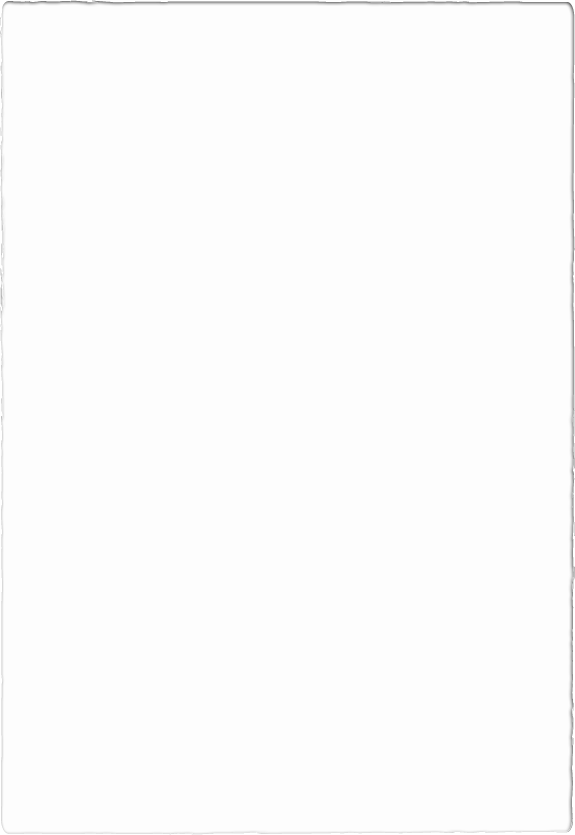 Raminta Šerkšnytė
Raminta Šerkšnytė -  – kompozitorė, pianistė, Lietuvos nacionalinės kultūros ir meno premijos laureatė. 
Kaip kompozitorė ir pianistė Raminta Šerkšnytė nuolat dalyvauja šiuolaikinės muzikos renginiuose, jos muzika skambėjo daugiau nei 30 pasaulio šalių, buvo atliekama tokiose salėse kaip Berlyno filharmonija, Linkolno centras (Niujorkas), Glenno Gouldo studija (Torontas), Maskvos konservatorijos Didžioji salė ir kt.
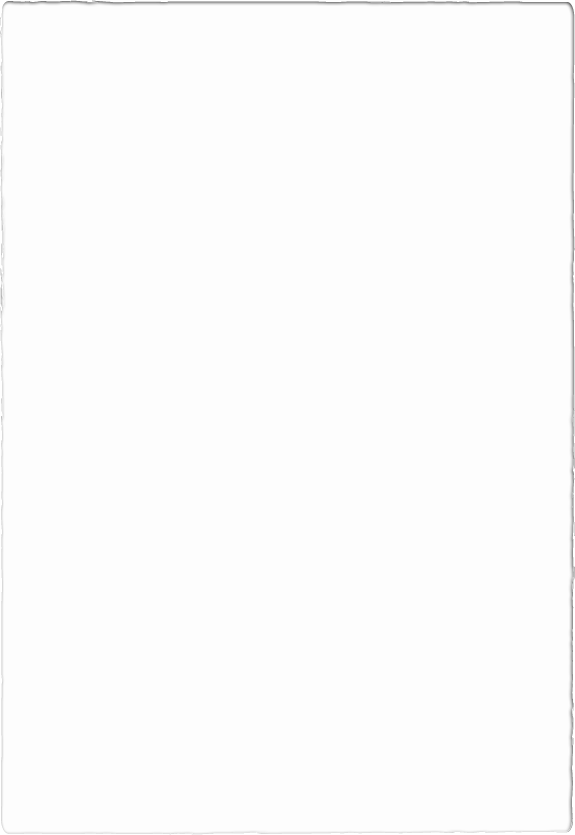 Jonas Basanavičius
Jonas Basanavičius – lietuvių visuomenės veikėjas, pirmasis laikraščio „Aušra“ redaktorius, vienas svarbiausių nepriklausomybės siekėjų, mokslininkas, gydytojas.
J. Basanavičiaus pastangomis vyko organizuoti archeologiniai kasinėjimai įvairiose Lietuvos vietose, buvo pasipriešinta caro valdininkų bandymui Gedimino pilies bokštą panaudoti kaip miesto vandentiekio sistemos dalį.
Knygos puslapiai
Algirdas Julius Greimas
Antanas Mončys
Aleksandra P.
Laurita A.
Knygos puslapiai
Paula S.
Meninė instaliacija
Pranciškus Skorina
Nika M.     Jogailė D.     Austėja Ž.
Foto koliažas
Dalia Ibelhauptaitė - gimusi Vilniuje 1967 m., režisiere tapo būdama vos 15 metų, įkūrė Jaunojo teatro trupę Lietuvoje. Jaunojo teatro trupėje Dalia dirbo režisiere ir dramaturge iki tol kol 1985 m., ji tapo režisierės asistente Vilniaus valstybiniame teatre, o 1991 m. Ibelhauptaitė buvo pakviesta į Karališkąją nacionalinio teatro studiją Londone ir ten režisavo filmą „Teismas“, taip pat vedė seminarus apie rusų klasikinias pjeses.
Arnas Š.  Kristina K.  Benediktas J.
Lankstinukas lietuvių iružsienio kalba
Miglė M.   Rūta S.   Monika P.   Žaklina L.
Lankstinukas lietuvių iružsienio kalba
Vytenis B.
Pasirinktos asmenybės biografijos komiksas
Išvados
Literatūriniai šaltiniai
https://lt.wikipedia.org/wiki/Pagrindinis_puslapis
https://www.delfi.lt/
Ačiū už dėmesį